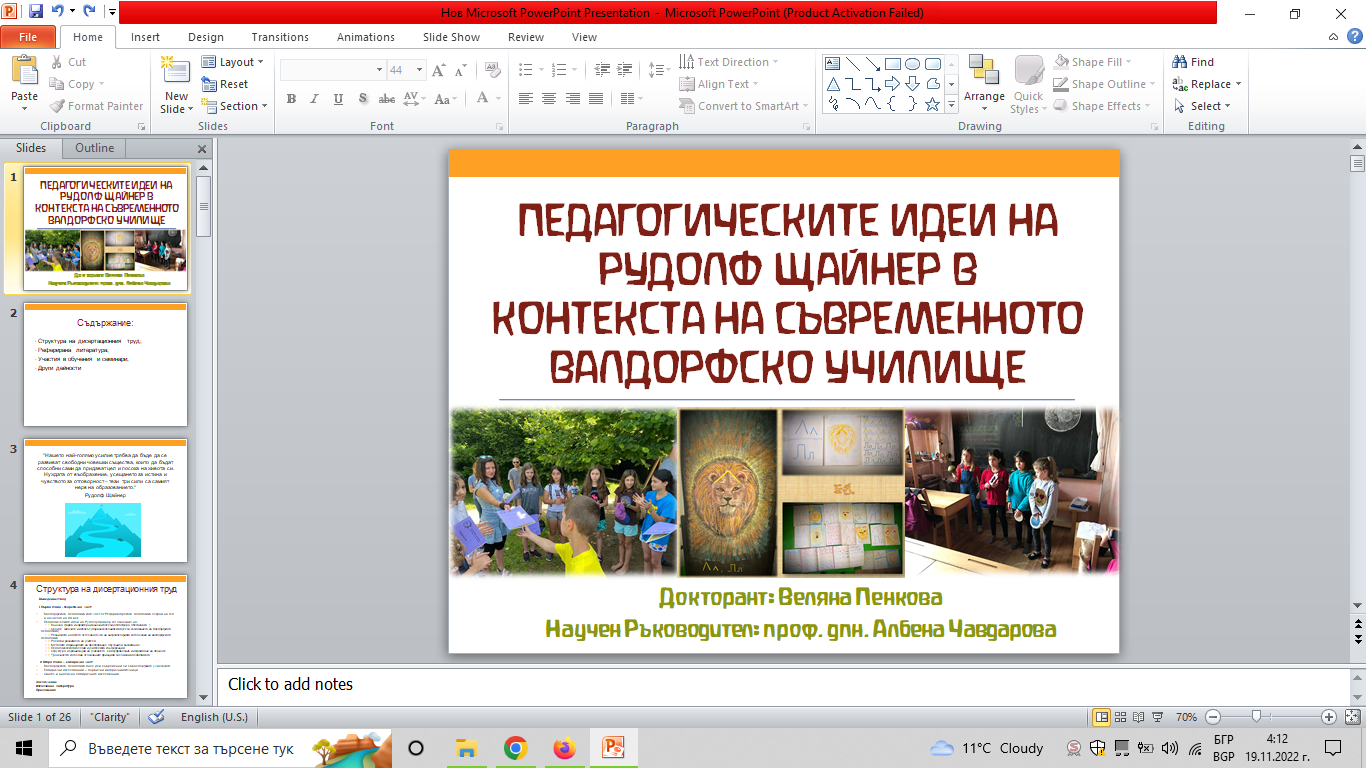 Педагогическите идеи на Рудолф Щайнер в контекста на съвременното валдорфско училище
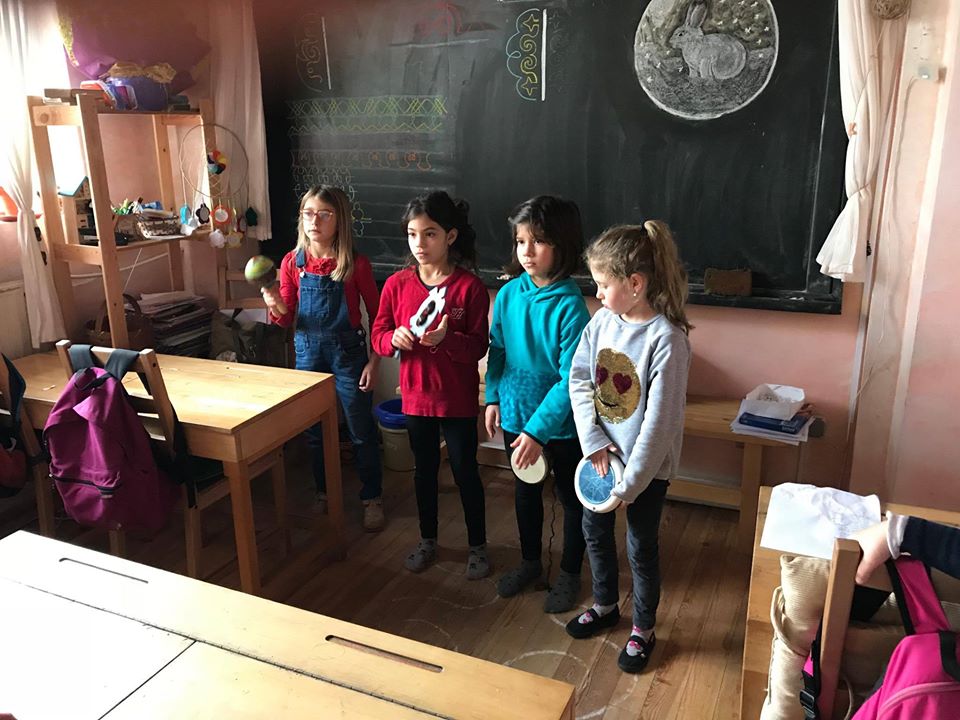 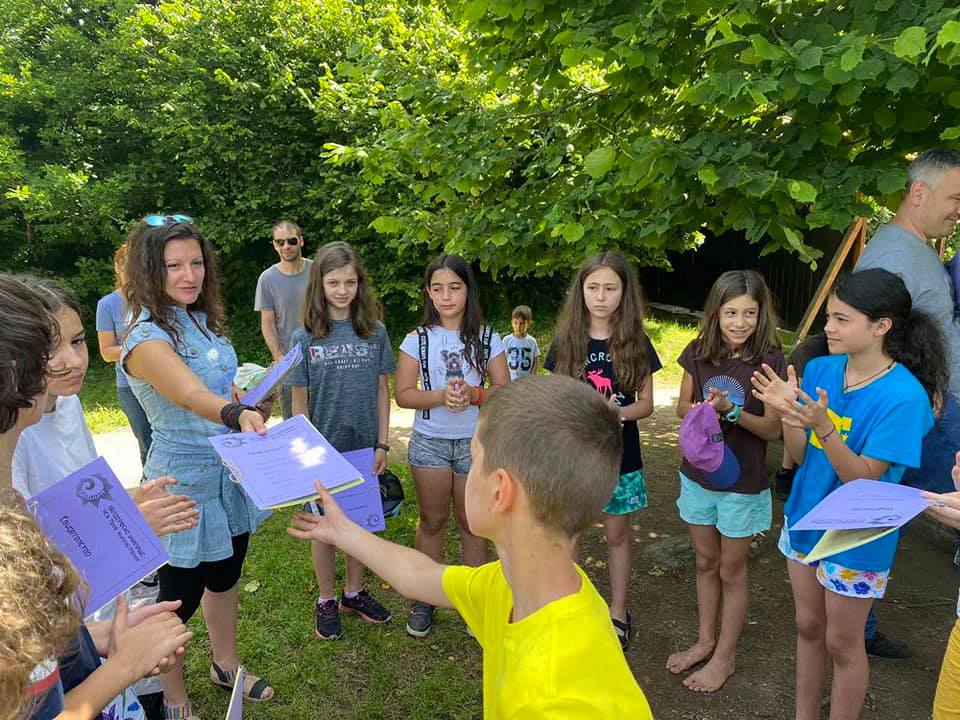 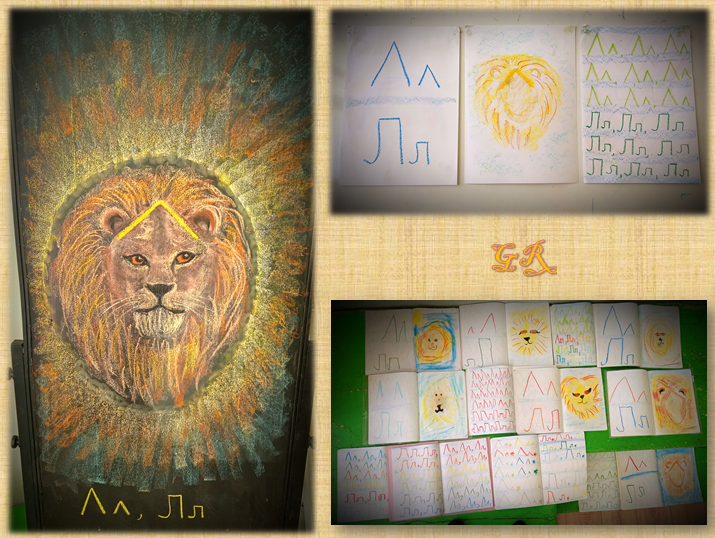 Докторант: Веляна Пенкова
Научен Ръководител: проф. дпн. Албена Чавдарова
Съдържание:
Структура на дисертационния труд;
Реферирана литература;
Участия в обучения и семинари;
Други дейности
Структура на дисертационния труд
Въведение/Увод

   I Първа глава - теоретична част

Валдорфската педагогика като част от Реформаторската педагогика от края на XIX и началото на XX век 
Педагогическите идеи на Рудолф Щайнер по отношние на:
    2.1 Външна форма и характерни външни белези (атмосфера, обстановка...)
    2.2 Целите, задачите и идеалът (първоначаленият импулс за създаването на Валдорфката педагогика) 
    2.3 Развитието на детето от гледна точка на антропософията като основа на валдорфската педагогика
    2.4 Ролята и развитието на учителя
    2.5 Методите и принципите на преподаване, обучение и възпитание
    2.6 Педагогическата колегия и учителската конференция
    2.7 Структура и организация на училището. Самоуправление и изграждане на общност
    2.8 Троичността като един от основните принципи, заложени в педагогиката

    II Втора глава – емпирична част
Валдорфската педагогика днес или съвременни ли са валдорфските училищата
Емпирични изследвания – първични и вторични източници
Синтез и анализ на емпиричните изследвания
 
Заключение
Използвана литература
Приложения
“Нашето най-голямо усилие трябва да бъде да се развиват свободни човешки същества, които да бъдат способни сами да придават цел и посока на живота си. Нуждата от въображение, усещането за истина и чувството за отговорност – тези три сили са самият нерв на образованието.“
Рудолф Щайнер
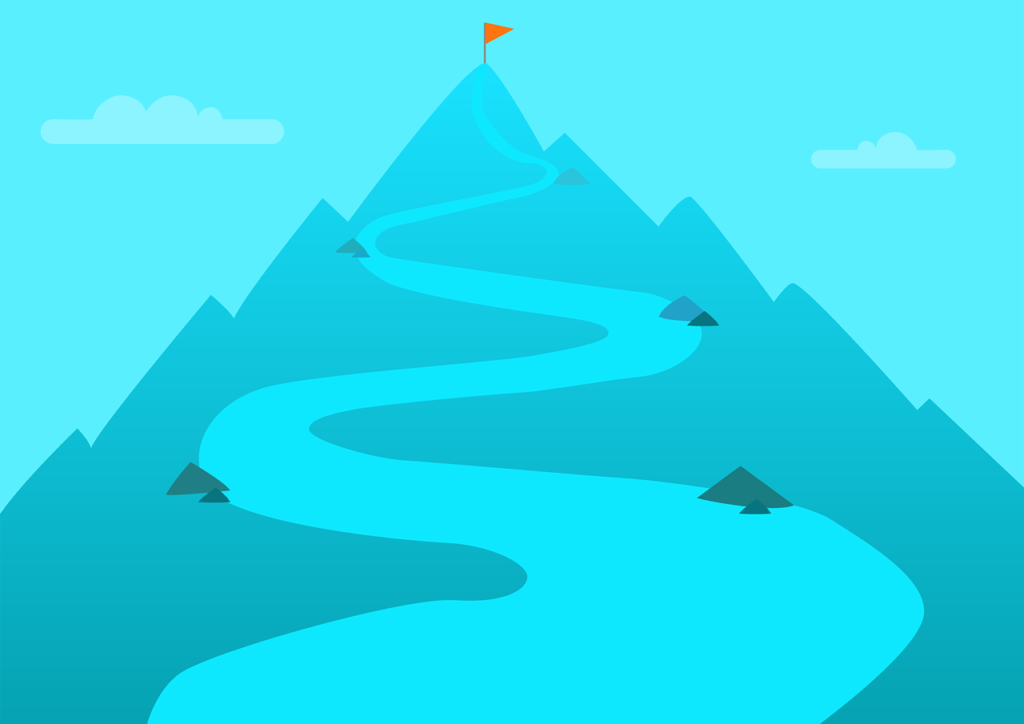 [Speaker Notes: https://www.agilesocks.com/creating-good-sprint-goals/]
Педагогическите идеи на Рудолф Щайнер по отношение на: Целите, задачите и идеалът. В търсене първоначаления импулс за създаването на Валдорфката педагогика
Аспекти на Валдорфската педагогика, ориентирана към:
        - процеса, а не само към резултатите;
        - активността, действието – музика, рисуване на форми;
        - практическото, а не абстрактното знание;
        - подкрепата на всяко дете спрямо индивидуалното темпо и възможности на развитие („Аз съм тук за теб по пътя на твоето развитие.“);
        - холистично образование;
        - развитие на религиозно чувство;
        - обучение чрез живи образи;
        - позитивна опитност от училищните години;
        - сетивно обучение (през сетивата);
        -обучение и образование, съобразено с културните особености, традиции и обичаи на всеки народ.
Педагогическите идеи на Рудолф Щайнер по отношение на: Развитието на детето от гледна точка на антропософията като основа на валдорфската педагогика
възрастови особености и периоди на развитие;
 12-те сетива;
 конституционни типове;
 темпераменти;
 четирите тела – физическо, етерно, астрално и Аз;
 мисъл, чувства, воля;
 дух, душа, тяло.
Развитието на детето от гледна точка на антропософията като основа на валдорфската педагогика.12-те сетива
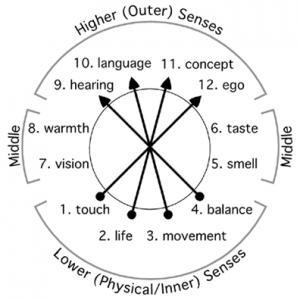 Развитието на детето от гледна точка на антропософията като основа на валдорфската педагогика.4-те темперамента
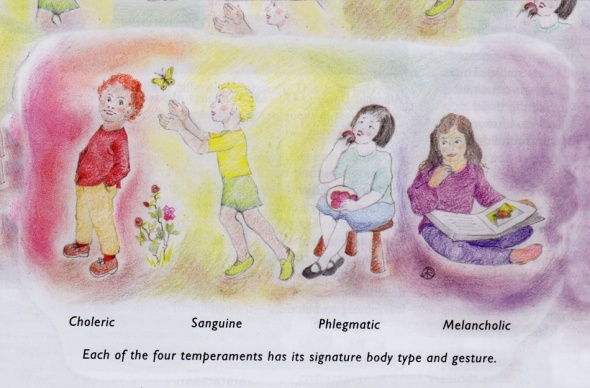 Развитието на детето от гледна точка на антропософията като основа на валдорфската педагогика.4-те тела
Педагогическите идеи на Рудолф Щайнер по отношние на: Ролята и развитието на учителя
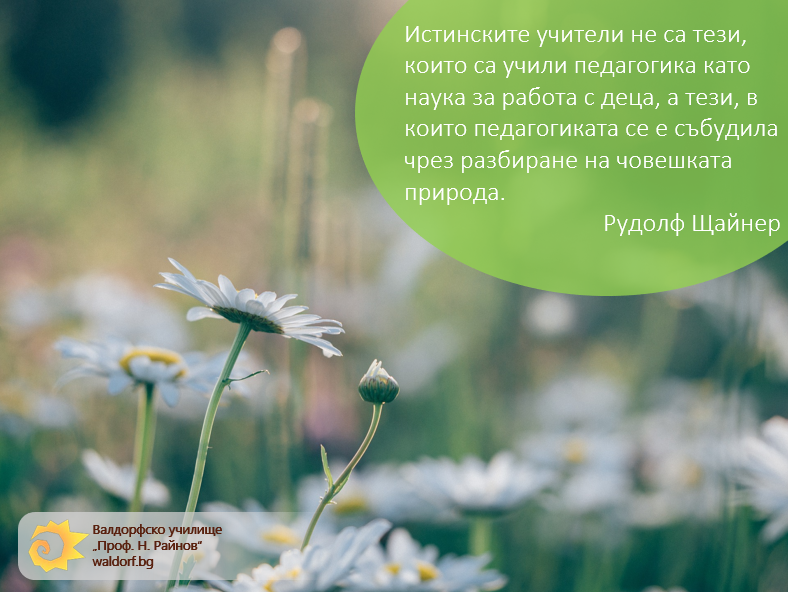 Педагогическите идеи на Рудолф Щайнер по отношение на: Ролята и развитието на учителя
четирите златни правила за учителската професия;
за видовете авторитет;
за принципа на „огледалото“;
за учебното съдържание, подготовката на урока и липсата на учебници;
за идеалите, към които да се стреми всеки валдорфски учител (прозрачност, въображение, истинност, жив интерес, развитие, активност, лична отговорност...);
за учителя като артист;
за автономията на учителя;
упражнения за формиране личността на учителя...
Педагогическите идеи на Рудолф Щайнер по отношение на: Ролята и развитието на учителя
Четирите златни правила на учителската професия

       1. Учителят е човешко същество, което носи инициативност по отношение както на възрастните, така и на децата.
        2. Учителят трябва да се интересува от света и човешките същества в него, както и от въпросите, които вълнуват децата.
        3. Учителят никога не трябва да прави компромиси с истината. Би следвало той да е човек, който живее истината и в училище, и извън него. Учителят не бива да допуска компромиси с нея. 
„Ако моят учител казва нещо, то то е истина.“
„Моят учител бе човек, на когото можех да вярвам.“
        4. Учителят трябва да е човек, изпълнен с живот. Ако започне да вехне вътрешно, то е по-добре да спре да преподава. Децата се нуждаят от силата на учителя си.
Педагогическите идеи на Рудолф Щайнер по отношение на: Ролята и развитието на учителя
за автономията на учителя:

         - независимост и способност за преценка по отношение на педагогическата му дейност;
         - с конкретен принос към всичко, което обединява училището;
         - по отношение на себеразвитието и поддържането на вътрешна активност.
Педагогическите идеи на Рудолф Щайнер по отношение на: Ролята и развитието на учителя
Упражнения за формиране личността на учителя


Контрол над мисълта (ретроспекция; упражнение с предмет)
Контрол над волята (упражнения за точност и за изграждане на конкретен навик)
Уравновесяване на чувствата (да се подхожда флегматично към силно емоционални ситуации)
Позитивност (в грозното и гротескното да се търси нещо хубаво; да се търси позитивното в неприятни за нас хора)
Непредубеденост (да се слуша с интерес събеседникът от край до край)
Обединяващо упражнение (повторение за по-кратък период)
Педагогическите идеи на Рудолф Щайнер по отношение на: Ролята и развитието на учителя
за учебното съдържание, подготовката на урока и липсата на учебници

„Има два вида съдържание. Единият е необходим за развитието на детето, а другият идва от очакванията на културата, в която живеем. Вторият може да бъде пагубен за детето, ето защо изкуството на педагога изисква той да го трансформира в нещо здравословно.“ 
Р. Щайнер, Методико-диагостични основ на възпитателното изкуство, събр. съч. 294, лекция 1

„Докато се опитвам да организирам материала,
 така че да стане разбираем за децата, 
се изпълвам с радостно очакване.“ 
К. Вихерт
Педагогическите идеи на Рудолф Щайнер по отношение на: Методи и принципи на преподаване, обучение и възпитание
„При работата с деца най-голямо значение има вътрешното, душевното. Детето се обучава и възпитава от душа в душа. Вие ще въздействате на детето чрез собственото си вътрешно душевно състояние. Възпитанието се осъществява чрез това, което сторите!”
Рудолф Щайнер
учителска конференция
Педагогическите идеи на Рудолф Щайнер по отношение на: Троичността като един от основните принципи, заложени в педагогиката
родителска
конференция
ученическа
конференция
Урокът епоха
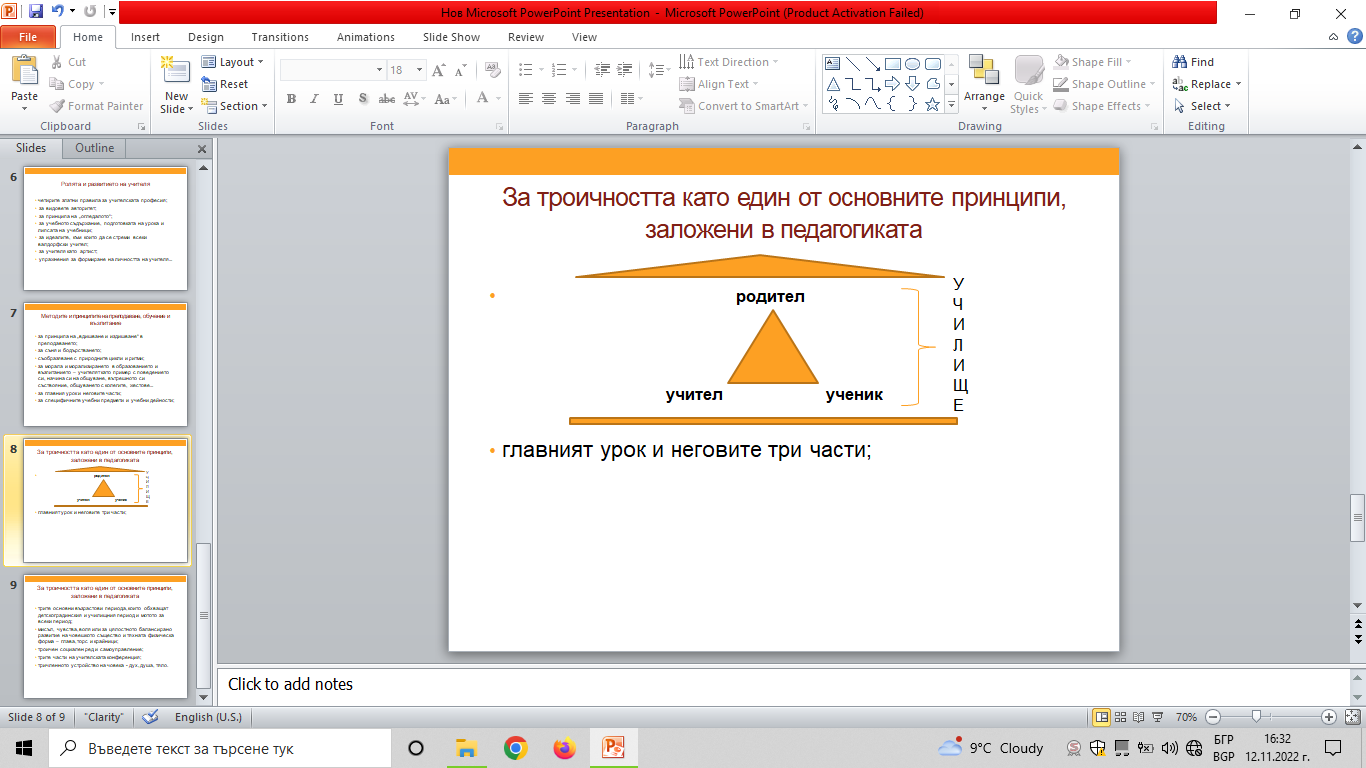 Ритмична част
Основен предмет (епоха)
История – приказки, басни, легенди, биографии
Педагогическите идеи на Рудолф Щайнер по отношение на: Троичността като един от основните принципи, заложени в педагогиката
Първите три основни възрастови периода:
Педагогическите идеи на Рудолф Щайнер по отношение на: Троичността като един от основните принципи, заложени в педагогиката
Тричленното устройство на човека:
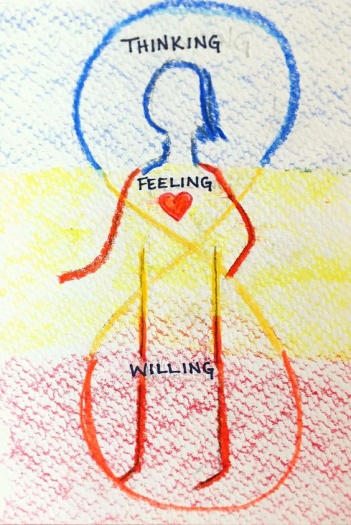 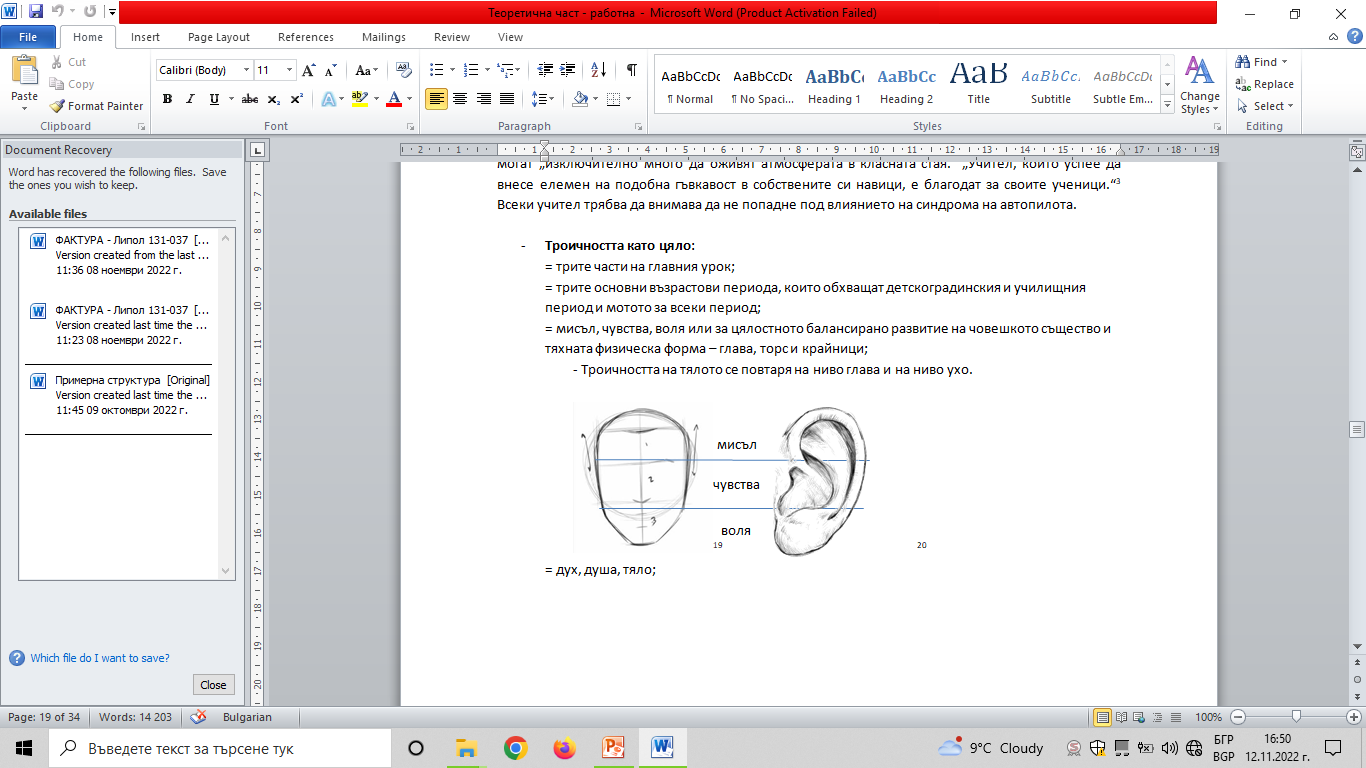 Педагогическите идеи на Рудолф Щайнер по отношение на: Троичността като един от основните принципи, заложени в педагогиката
Троичен социален ред и самоуправление
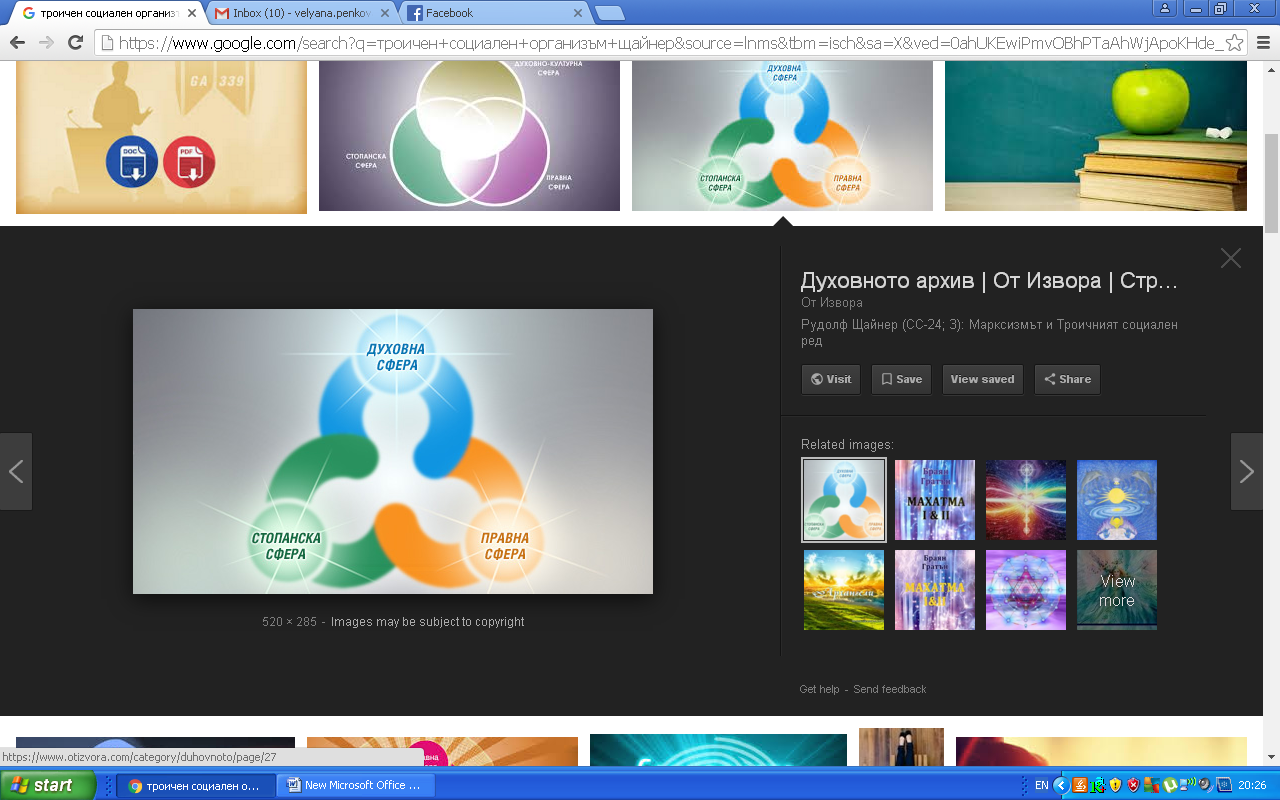 Човекът
Човекът
Д
П
С
Педагогическите идеи на Рудолф Щайнер по отношение на: Троичността като един от основните принципи, заложени в педагогиката
Трите части на учителската конференция:
1.
2.
3.
II Глава – емпирична част
1. Валдорфската педагогика днес или съвременни ли са валдорфските училищата:
за семейството на Валдорфските училище по света днес;
за предизвикателствата пред валдорфската педагогика днес;
за задачите на валдорфката педагогика днес;
за актуалността на валдорфската педагогика днес;
за характерните особености на поколенията и за спецификата на днешните такива;
разглеждане на изследвания (вторични данни) за психическото и физическото състояние на децата и юношите днес, от какво имат нужда за подобряването им и как Валдорфската педагогика би могла да им помогне;
...
2. Емпирични изследвания – първични и вторични източници
3. Синтез и анализ на емпиричните изследвания
 
Заключение
Използвана литература
Приложения
Реферирана литература
Източници на български език - 15
Източници на английски език - 28
Източници в интернет, интернет сайтове и адреси на училища и организации - 20
Общо дотук: 63
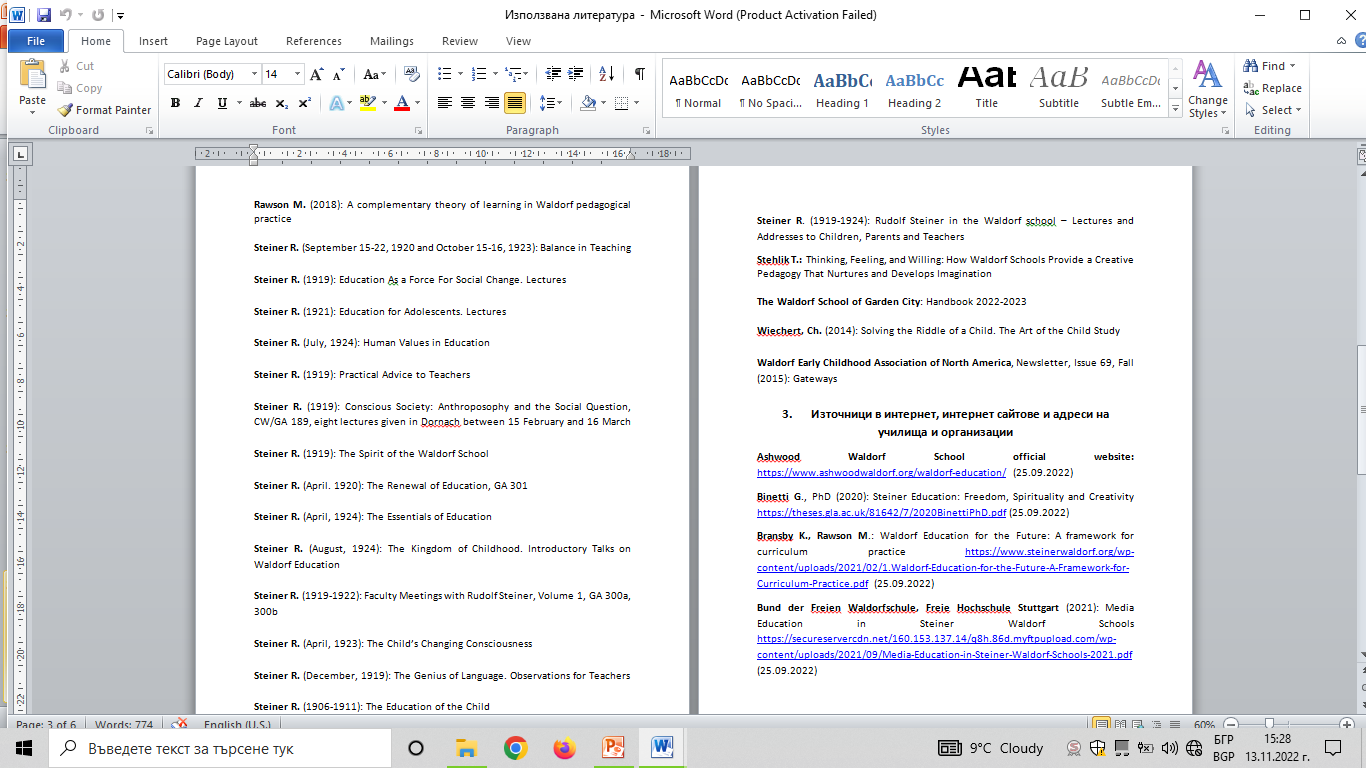 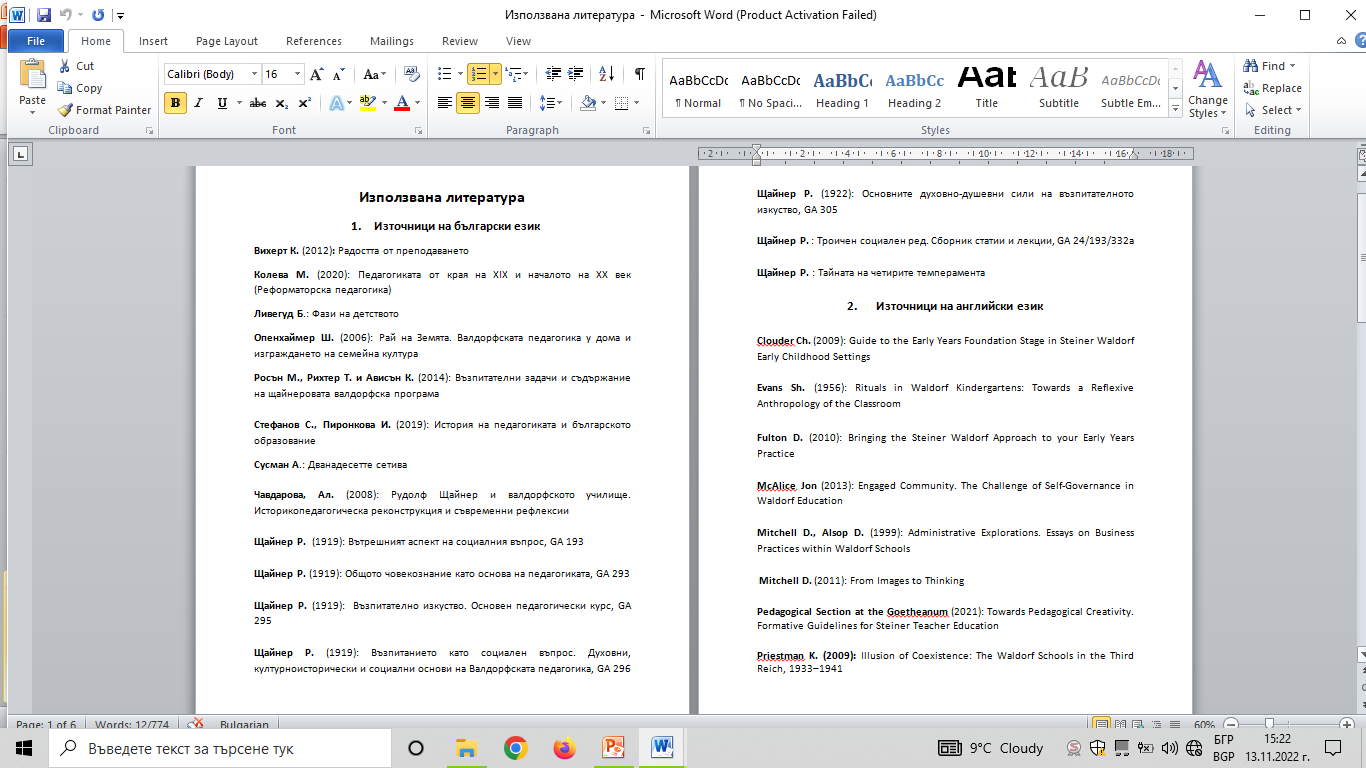 Участия в обучения и семинари
Лечебно-педагогически курс – пролетен модул;
Лекции, организирани от                             :

      - „Валдорф днес, съвременни въпроси“ – Кристоф Вихерт;
      - “Anthroposophy as a Source of Renewal for Waldorf Education” – Peter Lutzker
      - “Fostering Resilience in the Classroom - Tasks and Competences of Teachers for the World of Tomorrow” – Ioana Viscrianu
      - “Harnessing Waldorf to Deconstruct Institutional Racism, Part 2” – Ida Oberman
      - “Contextualizing (addressing our curriculum to where we are) and Decolonizing Curriculum” – Martyn Rawson
      - “What Consciousness does Waldorf Aim to Develop?” – Jost Schieren
      - “The Relationship Between Inner Development and the Work as a Teacher in the Light of Current Challenges” – Lisa Romero
      - “The Curriculum As a Dialogue” – Melanie Mangels Guerra

Семинар за евритмисти и хомеопати – ноемврийски модул 
Други дейности – две срещи със студенти от III курс, факултет Педагогика, избрали „Валдорфска педагогика“ като избираем предмет
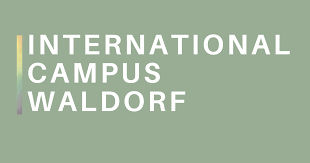 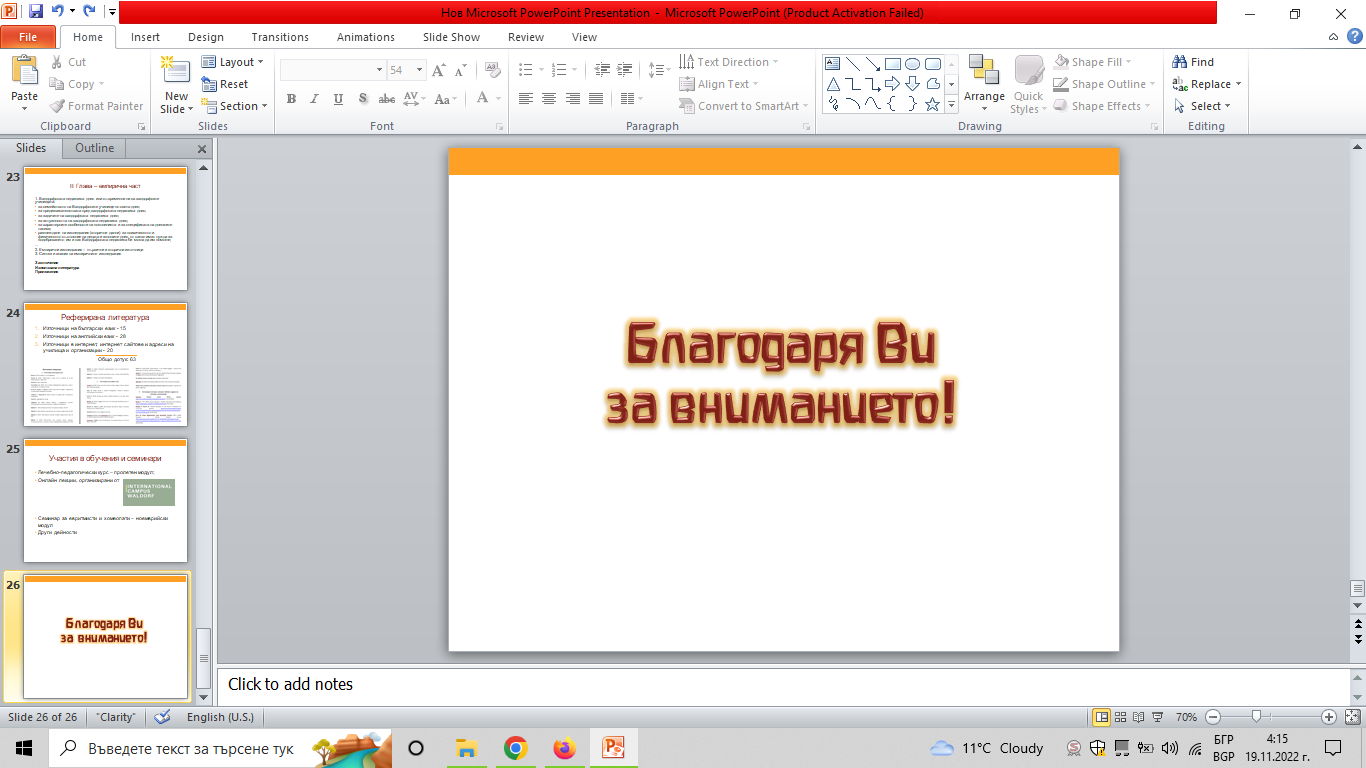